Mes études: les matières obligatoires et facultatives
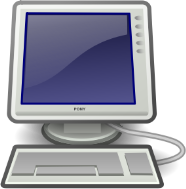 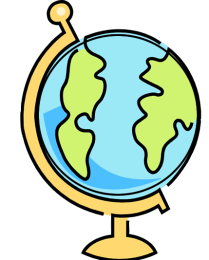 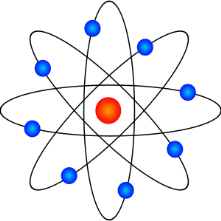 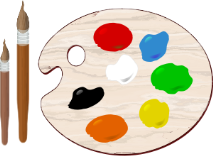 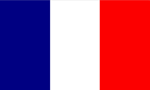 How to explain which subjects you have to study and which subjects you can choose to study.
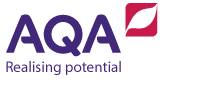 Les matières obligatoires
To talk and write about compulsory subjects use:
on doit + infinitive = we have to + verb
Which words are infinitives in these examples?
What do the sentences mean?
On doit apprendre les maths.

On doit étudier les sciences.

On doit passer un examen en anglais.
We have to learn Maths.
We have to study Science.
We have to take an exam in English.
Unscramble the French!
[Speaker Notes: Students could use mini whiteboards to show their answers.  Answer: On doit apprendre l’EPS.  Blank squares in the grid enable you to add more words to the jumbled sentence to increase the level of challenge if needed.]
Unscramble the French!
[Speaker Notes: Students could use mini whiteboards to show their answers.  Answer: On doit étudier les maths. Blank squares in the grid enable you to add more words to the jumbled sentence to increase the level of challenge if needed.]
Unscramble the French!
[Speaker Notes: Students could use mini whiteboards to show their answers.  Answer: On doit passer un examen d’informatique. Blank squares in the grid enable you to add more words to the jumbled sentence to increase the level of challenge if needed.]
Les matières facultatives
To talk and write about optional subjects use:
on peut + infinitive = we can + verb

Which words are infinitives in these examples?
What do the sentences mean?

On peut étudier la musique.

On peut apprendre l’histoire.

On peut choisir le dessin.
We can study Music.
We can learn History.
We can choose Art.
Unscramble the French!
[Speaker Notes: Students could use mini whiteboards to show their answers.  Answer: On peut étudier la géo. Blank squares in the grid enable you to add more words to the jumbled sentence to increase the level of challenge if needed.]
Unscramble the French!
[Speaker Notes: Students could use mini whiteboards to show their answers.  Answer: On peut apprendre le français. Blank squares in the grid enable you to add more words to the jumbled sentence to increase the level of challenge if needed.]
Unscramble the French!
[Speaker Notes: Students could use mini whiteboards to show their answers.  Answer: On peut choisir le commerce. Blank squares in the grid enable you to add more words to the jumbled sentence to increase the level of challenge if needed.]
Recap
To talk and write about compulsory subjects use:
on doit + infinitive = we have to + verb

To talk and write about optional subjects use:
on peut + infinitive = we can + verb

Now say two examples of each type of sentence to your partner in French!
Compulsory or optional?
Write ‘C’ for the compulsory subjects and ‘O’ for the optional
subjects listed below.

Example: On doit faire l’anglais.  Answer: C

On doit étudier les maths.
On doit apprendre les sciences.
On peut choisir la géographie.
On doit passer des examens de maths et d’anglais.
On peut apprendre une langue étrangère.
On doit apprendre l’informatique.
On peut choisir l’espagnol.
On peut étudier l’art dramatique.
[Speaker Notes: Students could write answers on mini whiteboards.  Answers provided on next slide.]
Answers
On doit étudier les maths: C
On doit apprendre les sciences: C
On peut choisir la géographie: O
On doit passer des examens en maths et en anglais: C
On peut apprendre une langue étrangère: O
On doit apprendre l’informatique: C
On peut choisir l’espagnol: O
On peut étudier l’art dramatique: C